Celní správa České republiky
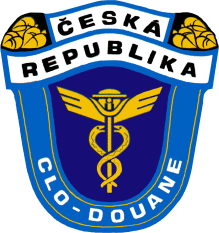 BLOK III – Líh a lihoviny
www.celnisprava.cz
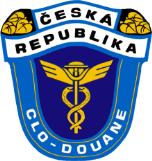 Celní správa České republiky
Vývoj příjmů ze spotřebních daní (od roku 2008 včetně ekologických) v letech 1993 až 2013
* Údaje jsou za období leden až červen
www.celnisprava.cz
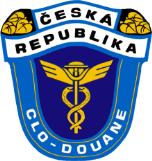 Celní správa České republiky
Procentuelní podíl jednotlivých komodit na výběru spotřebních daní za rok 2012
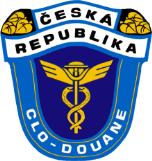 Celní správa České republiky
Procentuelní podíl jednotlivých komodit na výběru spotřebních daní za leden až červen 2013
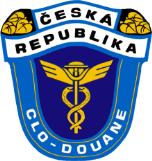 Celní správa České republiky
Lihoviny a líh


Výběr spotřební daně:

2012 – inkaso z lihovin a lihu celkem 6,51 mld. Kč 

2013 (období 01 až 06) – inkaso 3,20 mld. Kč

2012 (období 01 až 06) – inkaso 3,60 mld. Kč
www.celnisprava.cz
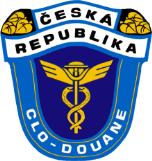 Celní správa České republiky
www.celnisprava.cz
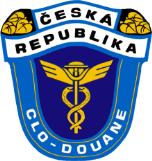 Celní správa České republiky
Množství lihu, u kterého bylo zjištěno porušení předpisů porovnání roku 2012 a 1. pololetí 2013:
                                           
                                           2012                          1. pololetí 2013

počet případů		     45			        54

množství v tis. litrů          712     	                    810

únik na spotřební 
dani v tis. Kč                   202 920                            230 850
www.celnisprava.cz
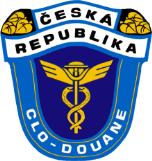 Celní správa České republiky
Množství lihovin, u nichž bylo zjištěno porušení předpisů porovnání roku 2012 a 1. pololetí 2013:
                                         
                                              2012                          1. pololetí 2013

počet případů		       894		           77           

množství v tis. litrů            223    	                        112

únik na spotřební 
dani v tis. Kč                       31 629                              15 792
www.celnisprava.cz
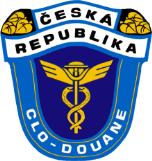 Celní správa České republiky
Počet plátců spotřební daně z lihu
 evidovaných v jednotlivých letech
www.celnisprava.cz
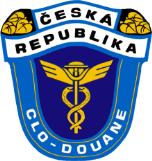 Celní správa České republiky
Počet subjektů registrovaných ke značení lihu
www.celnisprava.cz
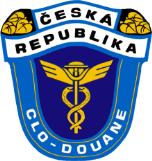 Celní správa České republiky
Počet platných povolení  (líh) k 1.7.2013
www.celnisprava.cz
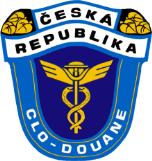 Celní správa České republiky
Počet kontrolních pásek v kusech
www.celnisprava.cz
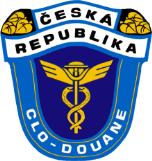 Celní správa České republiky
Povinné značení lihu
Nová úprava

- nový zákon o povinném značení lihu (sněmovní tisk 939/0, po 2. čtení)
- účinný od 1. října 2013 (?)
- nová prováděcí vyhláška
www.celnisprava.cz
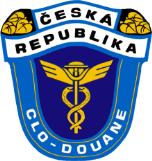 Celní správa České republiky
Návrh zákona o povinném značení lihu
Spotřebitelské balení - nádoba nebo jiný obal o objemu 
- do 1 litru
- od  1 litru do 3 litrů, pokud se jedná o nádobu vyrobenou ze skla

Prodej lihu pro přímou osobní spotřebu (rozléváním)
líh bude možno rozlévat pouze 
- z jednoho spotřebitelského balení jednoho druhu* nacházejícího se na jednotlivém výdejním nebo prodejním místě
- nejvýše ze tří spotřebitelských balení jednoho druhu* opatřených jednocestným uzávěrem nacházejících se na jednotlivém výdejním nebo prodejním místě
 * druhem spotřebitelského balení se rozumí spotřebitelské balení rozlišené podle jeho názvu a výrobce
www.celnisprava.cz
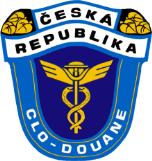 Celní správa České republiky
Registrace osob povinných značit líh 
zpřísnění podmínek registrace
- spolehlivost (bezúhonnost + neporušení závažným způsobem příslušných právních předpisů v posledních 3 letech)
- bezdlužnost
- koncese
- poskytnutí kauce
a) složením hotovosti na zvláštní účet správce daně
b) bankovní zárukou, kterou přijal správce daně, k zajištění nedoplatků
* vládní návrh - výše kauce 5 000 000 Kč
* pozměňovací návrhy na odstupňovanou výši kauce 
500 000, 5 000 000 Kč
500 000, 1 000 000, 3 000 000, 5 000 000 Kč
100 000, 300 000, 600 000, 1 000 000, 3 000 000, 5 000 000, 10 000 000 Kč
opravňující k převzetí určitého množství kontrolních pásek v jednom kalendářním roce
www.celnisprava.cz
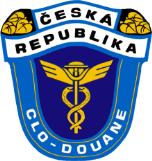 Celní správa České republiky
- vybavenost sledovacím zařízením (možno vyžadovat)
kamerový systém umožňující správci daně sledovat dálkovým nepřetržitým přístupem všechny prostory daňového skladu nebo místa značení, v nichž je líh stáčen nebo značen

- vhodnost místa značení lihu


podmínky registrace musí být splněny po celou dobu registrace
www.celnisprava.cz
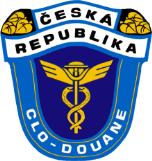 Celní správa České republiky
Distribuce lihu a nákup lihu za účelem konečného prodeje
Distribucí lihu není
- prodej nebo jiný převod lihu osobou povinnou značit líh bezprostředně následující po uvedení tohoto lihu do volného daňového oběhu
- konečný prodej lihu
Oznamovací povinnost distributora lihu – správci daně
- počet kontrolních pásek, jimiž byl označen prodaný nebo jinak převedený líh
- objem a druh spotřebitelského balení převedeného lihu
- objemové procento lihu ve spotřebitelském balení převedeného lihu
- EAN kód, kterým je opatřeno spotřebitelské balení převedeného lihu
- identifikace osoby, které byl líh prodán nebo převeden
oznámení se podává elektronicky v den, kdy došlo k převodu lihu
www.celnisprava.cz
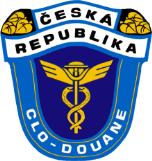 Celní správa České republiky
Registrace distributora lihu
- podmínky registrace - obdobné jako pro registraci osob povinných značit líh, vč. poskytnutí kauce 

Přeprava a evidence kontrolních pásek
- doklad o přepravě kontrolních pásek
- záznam o výsledku inventury kontrolních pásek
Oznamovací povinnost držitele kontrolních pásek – správci daně 
- rozsah oznamovaných skutečností – obdobný jako v případě oznamovací povinnosti distributora lihu
- oznámení se podává elektronicky v den, kdy došlo k prodeji nebo jinému převodu lihu
Registr osob povinných značit líh a distributorů lihu
- vede a zveřejňuje GŘC
www.celnisprava.cz
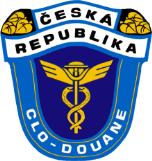 Celní správa České republiky
Vracení kontrolních pásek
každý je povinen bezodkladně vrátit kterémukoliv správci daně 
- kontrolní pásku sejmutou bez jejího porušení ze spotřebitelského balení lihu,
- nepoužitou kontrolní pásku, a to v případě, že není jejím držitelem

Registr kontrolních pásek
vede a zveřejňuje GŘC
- evidenční označení převzatých kontrolních pásek
- identifikace držitele kontrolních pásek
- informace o vrácení, zničení, ztracení nebo odcizení převzatých pásek 

Výjimky z povinnosti značit líh
pozměňovací návrh – líh ve spotřebitelském balení o objemu do 0,06 litru (nyní o objemu 0,1 litru a menším)
www.celnisprava.cz
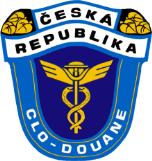 Celní správa České republiky
Správní delikty na úseku držení a ochrany kontrolních pásek
- stanovena výše pokuty až do částky, která odpovídá výši desetinásobku spotřební daně z lihu z příslušného základu daně z lihu
- u některých deliktů – zákaz činnosti až na 2 roky 

Přechodná ustanovení
o registraci a povolení místa značení lihu
- původní rozhodnutí – v platnosti 3 měsíce ode dne účinnosti nového zákona
- distributor lihu podá přihlášku k registraci a poskytne kauci – do 1 měsíce ode dne účinnosti nového zákona
o kontrolních páskách
- líh značený podle původního zákona musí být uveden do VDO do 9 měsíců ode dne účinnosti nového zákona
- vracení kontrolních pásek původního vzoru – ve lhůtách podle původního zákona
www.celnisprava.cz
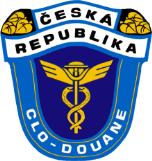 Celní správa České republiky
Návrh vyhlášky o provedení některých ustanovení zákona o povinném značení lihu
Označení kontrolní pásky
- dvanáctimístný alfanumerický evidenční kód
- osmimístný alfanumerický individuální kód
- elektronicky čitelná verze individuálního kódu (QR kód)


Dvanáctimístný alfanumerický evidenční kód obsahuje údaj o obsahu lihu ve spotřebitelském balení (v ml) – vychází z vyhlášky MPO č. 328/2000 Sb.
www.celnisprava.cz
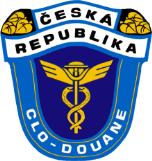 Celní správa České republiky
Obsah dokladu o přepravě kontrolních pásek
- pořadové číslo dokladu
- den zahájení dopravy
- identifikace držitele, který kontrolní pásky převzal
- registrační odběrné číslo držitele
počet přepravovaných kontrolních pásek a jejich evidenční kódy
identifikace zahraničního dodavatele (při přepravě do jiného členského státu)
místo značení lihu (při přepravě na území České republiky)


Prodejní cena kontrolní pásky ke značení lihu
0,44 Kč
www.celnisprava.cz
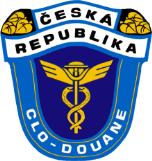 Celní správa České republiky
Přílohy vyhlášky

- vzor kontrolní pásky
- vzor objednávky kontrolních pásek
- vzor el. formuláře pro evidenci kontrolních pásek
- vzor el. formuláře pro vracení kontrolních pásek
- vzor el. záznamu o výsledku inventury kontrolních pásek
www.celnisprava.cz
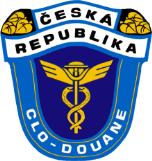 Celní správa České republiky
Nový vzor kontrolní pásky
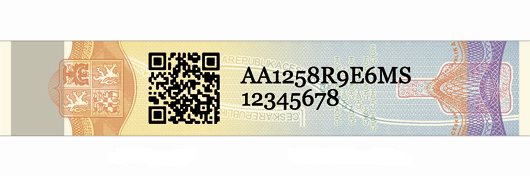 90 x 16 mm
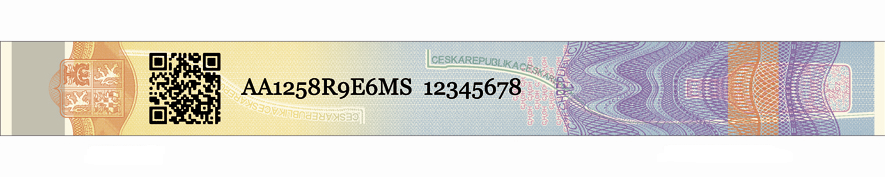 150 x 16 mm
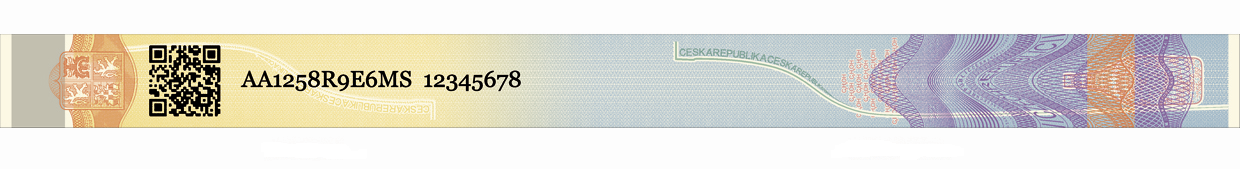 210 x 16 mm
www.celnisprava.cz
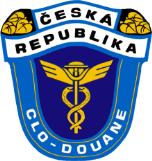 Celní správa České republiky
Vzor objednávky kontrolních pásek
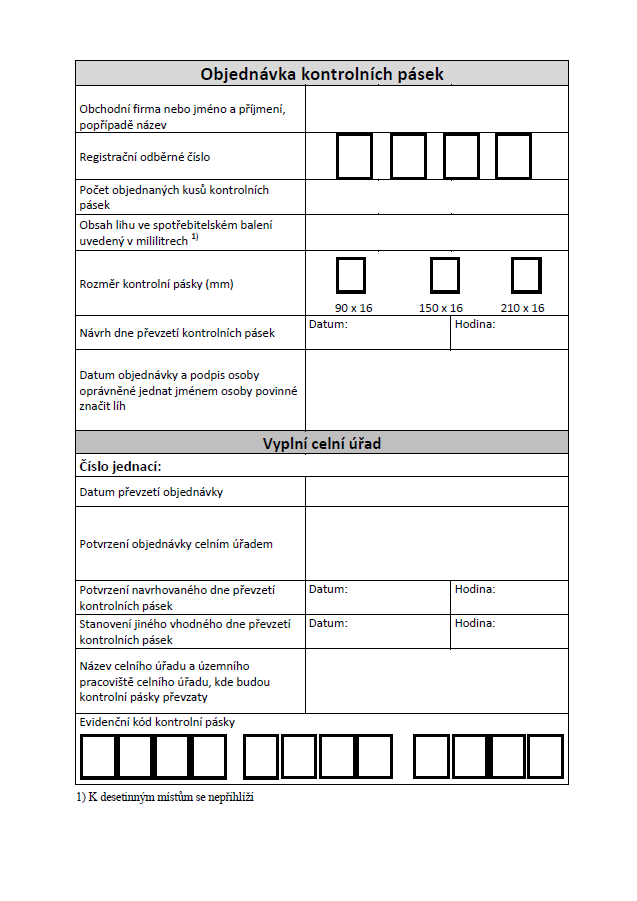 www.celnisprava.cz
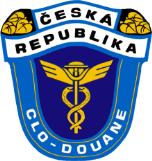 Celní správa České republiky
Vzor formuláře pro evidenci kontrolních pásek
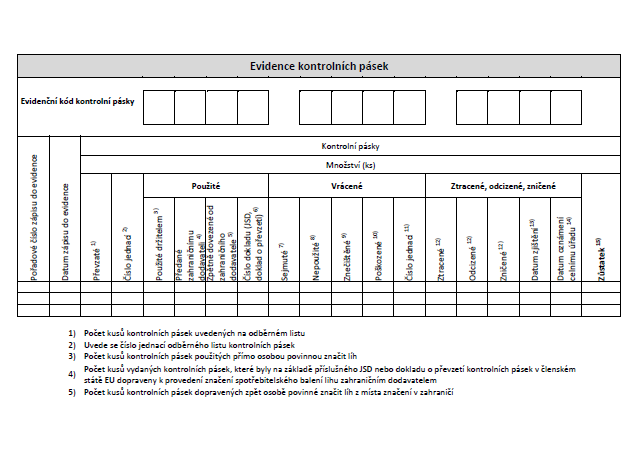 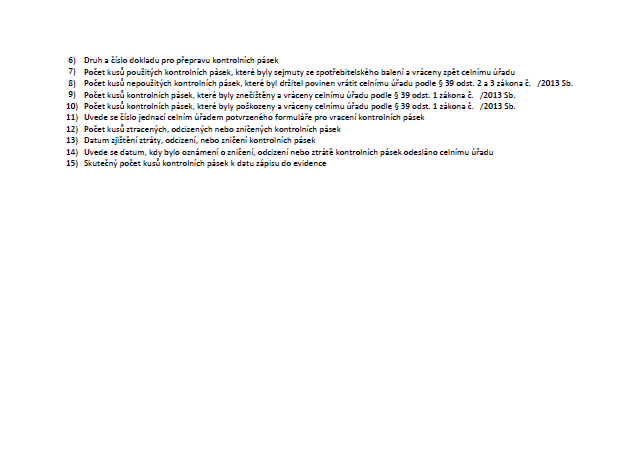 www.celnisprava.cz
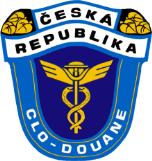 Celní správa České republiky
Vzor formuláře pro vracení kontrolních pásek
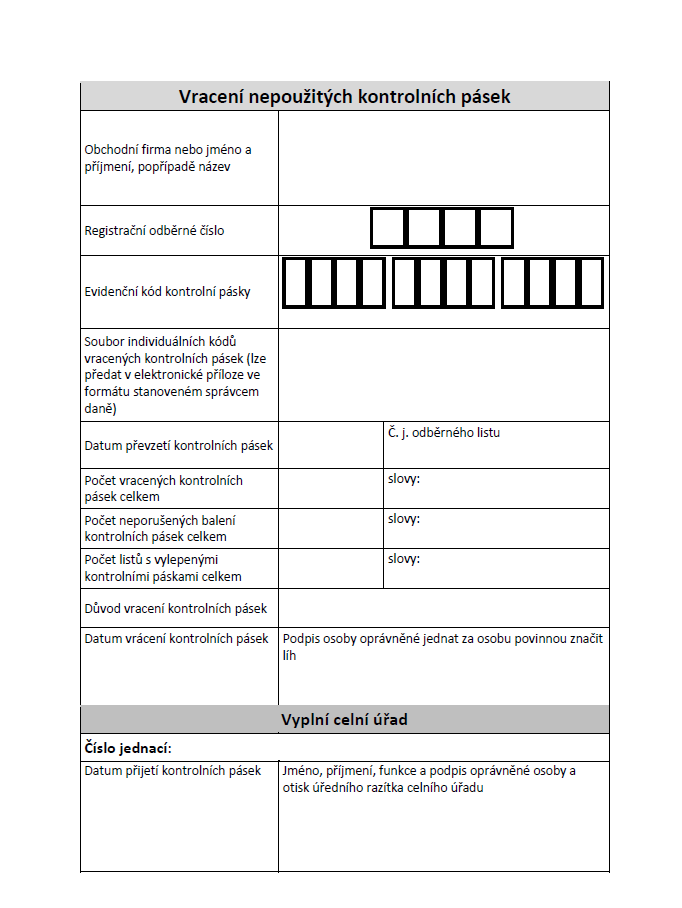 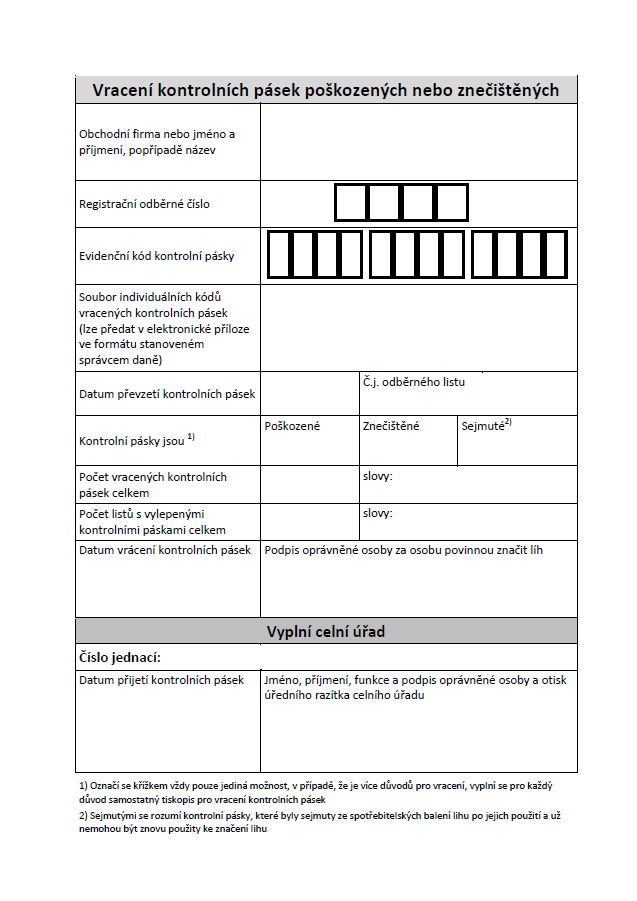 www.celnisprava.cz
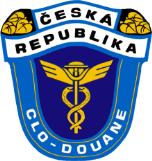 Celní správa České republiky
Vzor záznamu o výsledku inventury kontrolních pásek
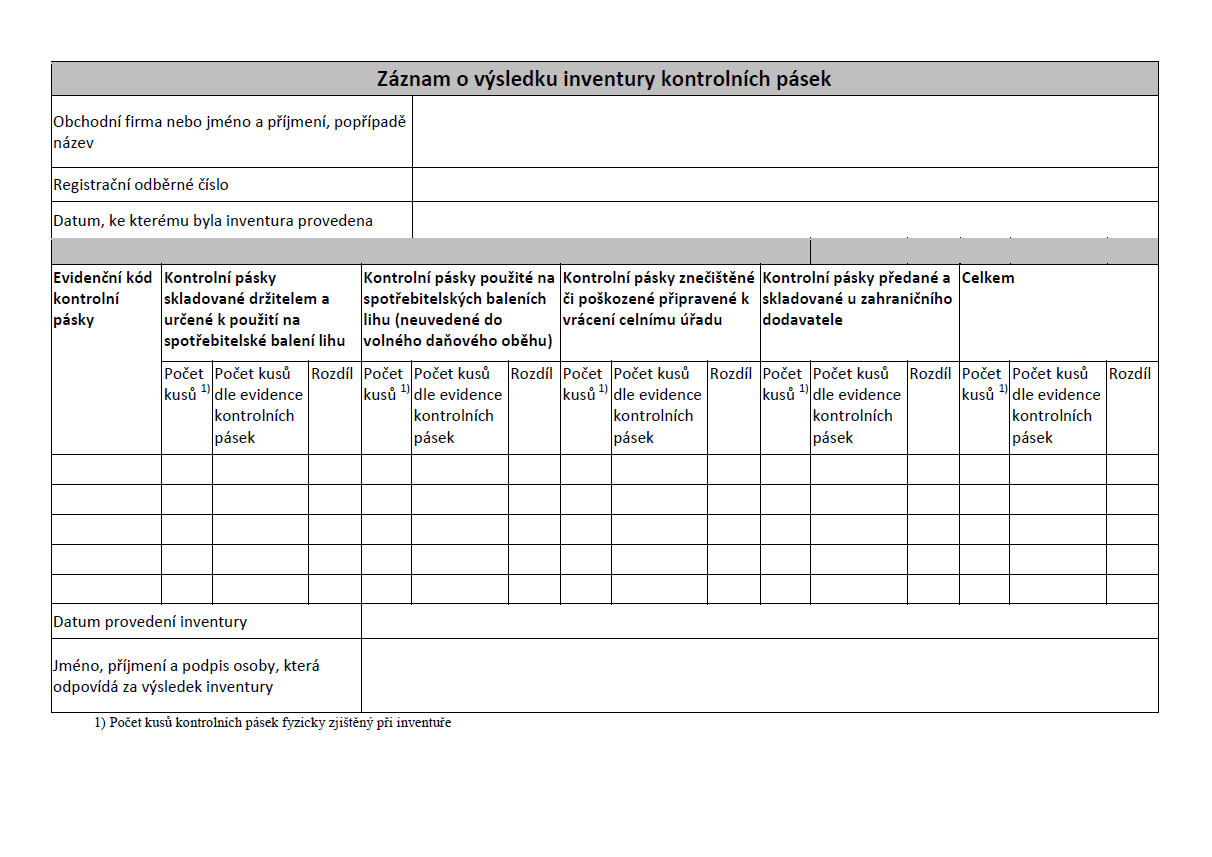 www.celnisprava.cz
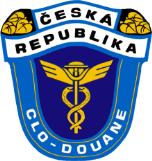 Celní správa České republiky
Návrh zákona o ochraně zdraví 
před škodlivými účinky tabáku, alkoholu a jiných návykových látek a o změně souvisejících zákonů 
(zákon o ochraně zdraví 
před návykovými látkami)
z pohledu kontroly CS
www.celnisprava.cz
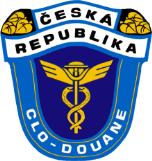 Celní správa České republiky
Změna legislativy České republiky

Ve vztahu k výkonu činností Celní správy ČR jsou gesčním MZd navrhovány změny zákona č. 353/20013 Sb., zákon o spotřebních daních a začlenění nově zpracovaných oprávnění a povinností v této oblasti do zákona o ochraně zdraví před návykovými látkami.
www.celnisprava.cz
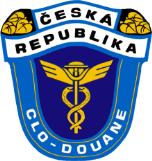 Celní správa České republiky
Smysl změny stávající legislativy

zkvalitnění stávající právní úpravy s hlavním cílem       snížení užívání návykových látek – včetně spotřeby tabáku či škodlivého užívání alkoholu

zvýšení regulace dostupnosti tabákových výrobků, elektronických cigaret a tabákových potřeb (zejména    s ohledem na ochranu zdraví dětí a mladistvých)

omezení dostupnosti prodeje a podávání alkoholických   nápojů
www.celnisprava.cz
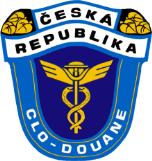 Celní správa České republiky
Vybraná ustanovení – povolení prodeje TV

Prodej TV je povolen:
ve specializovaných prodejnách
ve specializovaných odděleních velkoplošných prodejen
jako doplňkový sortiment v potravinářském podniku
v prodejnách tisku
ve stáncích s občerstvením (jako doplňkový sortiment)
ve stáncích s prodejem tisku (jako doplňkový sortiment)
v provozovnách stravovacích služeb
v ubytovacích zařízeních (vyjma zařízení určených pro ubytování osob mladších 18 let)
www.celnisprava.cz
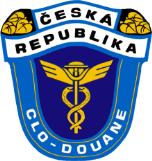 Celní správa České republiky
Vybraná ustanovení – zákazy prodeje TV

Omezení prodeje:
regulace prodeje prostřednictvím  internetu

Zákaz prodeje:
na akcích pro osoby mladší 18 let
na tržištích
prostřednictvím prodejního automatu
potravinářských výrobků a hraček napodobujících tabákové výrobky
www.celnisprava.cz
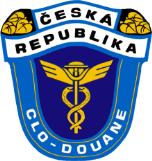 Celní správa České republiky
Vybraná ustanovení – podmínky prodeje alkoholu

Prodej alkoholických nápojů je povolen:
ve specializovaných prodejnách
ve specializovaných odděleních velkoplošných prodejen
jako doplňkový sortiment v potravinářském podniku
ve stáncích s občerstvením, s výjimkou lihovin
v provozovnách stravovacích služeb
v ubytovacích zařízeních (vyjma zařízení určených pro ubytování osob mladších 18 let)
www.celnisprava.cz
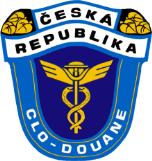 Celní správa České republiky
Vybraná ustanovení – zákazy prodeje alkoholických nápojů
Omezení prodeje:
regulace prodeje prostřednictvím  internetu
Zákaz prodeje:
na akcích pro osoby mladší 18 let
na tržištích
ve stáncích, s výjimkou příležitostného prodeje
na veřejně přístupných sportovních akcích, s výjimkou výčepního piva
prostřednictvím prodejního automatu
potravinářských výrobků a hraček napodobujících alkoholické nápoje
www.celnisprava.cz
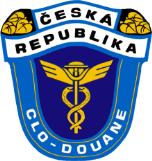 Celní správa České republiky
Vybraná ustanovení – příležitostný prodej

na kulturních akcích, včetně tanečních zábav a diskoték

oznamovací povinnost prodávající osoby správci spotřební daně (do 5 pracovních dnů před zahájením prodeje)

povolen příležitostný prodej lihovin

nepovolen příležitostný prodej tabákových výrobků
www.celnisprava.cz
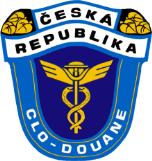 Celní správa České republiky
Kontrola - vybraná ustanovení

kontrolu dodržování povinností vykonávají správní orgány (obec s rozšířenou působností, KHS, ČOI, SZPI, ČŠI, obecní ŽÚ)

správní orgány mají oznamovací povinnost vůči    správci spotřební daně a vůči živnostenskému úřadu

povinnost zajištění tabákových výrobků a lihovin

možnost zajištění ostatních výrobků
www.celnisprava.cz
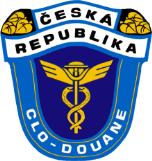 Celní správa České republiky
Správní delikty

pokuta – až do výše 2 mil. Kč

zákaz činnosti – až na dobu 2 let – lze uložit pouze spolu s pokutou

propadnutí věci – lze uložit pouze spolu s pokutou
	
	zákaz činnosti a propadnutí věci lze uložit souběžně

zabrání věci
www.celnisprava.cz
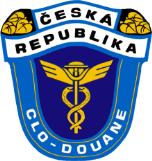 Celní správa České republiky
Zveřejnění přehledu závadných lihovin
Odbor 23 GŘC vede databázi závadných lihovin zjištěných při realizovaných kontrolních akcích (včetně součinnostních)
Podkladem jsou výsledky laboratorních rozborů zpracovaných celně technickou laboratoří (příp. SZPI či KHS)
V databázi jsou zahrnuty lihoviny, u nichž byla analýzou prokázána přítomnost metanolu, jiných denaturačních činidel, či jejich degradantů
V současné době je v databázi vedeno cca 50 různých výrobků opatřených etiketami cca 30 výrobců (včetně 8 zahraničních)
Zveřejněna pouze na intranetu CS pro interní potřebu celních orgánů; jsou však připravovány možnosti dílčího zveřejnění
www.celnisprava.cz
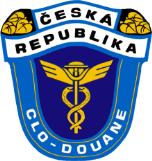 Celní správa České republiky
Děkuji za pozornost


Odbor 23 - Daní 
Generální ředitelství cel
 +420 261 332 033
E-mail : posta7200@cs.mfcr.cz
www.celnisprava.cz